Девиз урока: 
«Орешек знаний твёрд, но расколоть его поможет настойчивость, усердие и труд!»
Каждая птица своё гнездо любит.
Глупа та птица, которой своё гнездо не мило.
Николай Радзивилл Чёрный основал в Бресте в 1553 году первую на территории современной Беларуси типографию
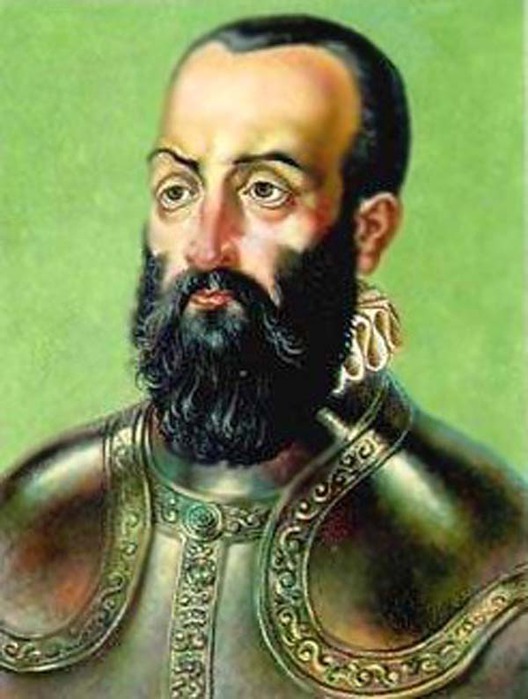 Аллея кованых фонарей
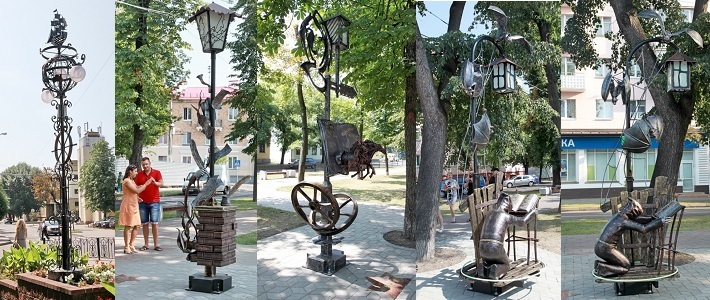 Юлия Нестеренко – 
олимпийская чемпионка 2004 года
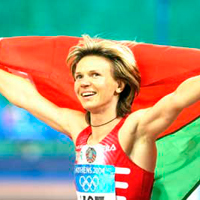 34   85   100    52
з      б      р      у
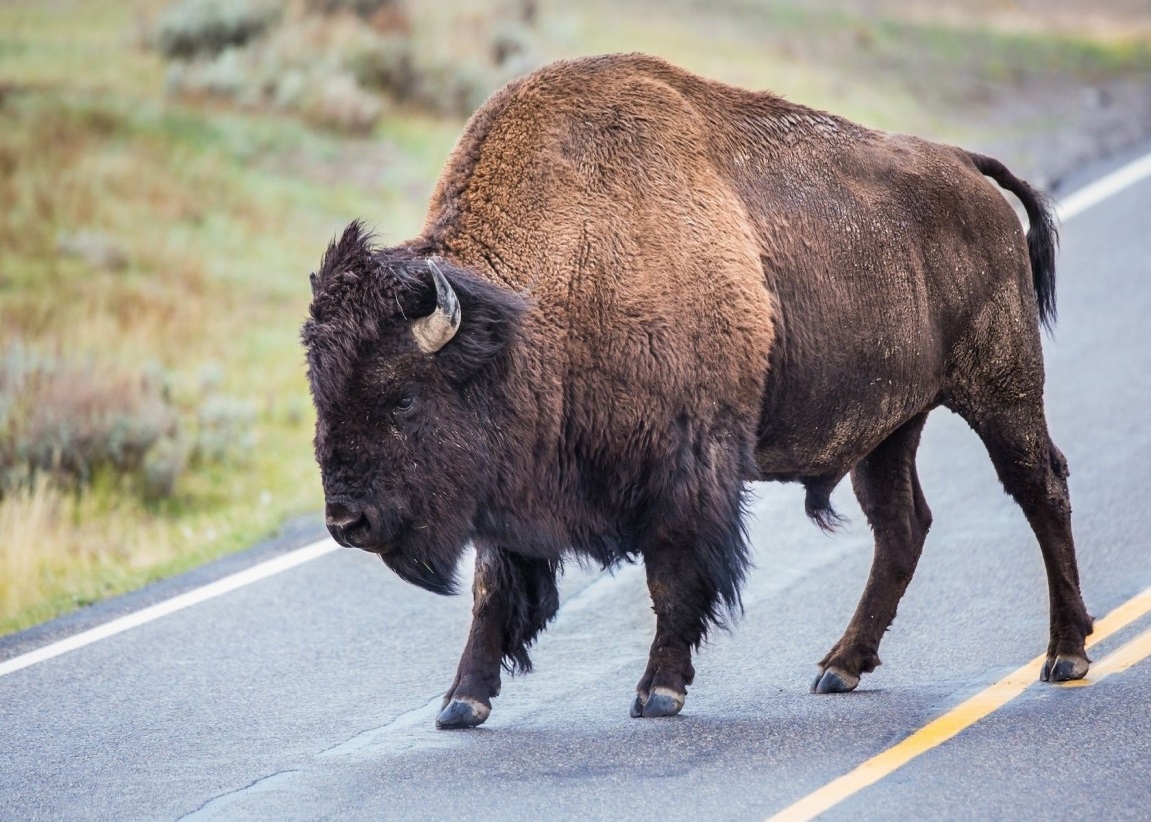 зубр
Приют «Доброта»
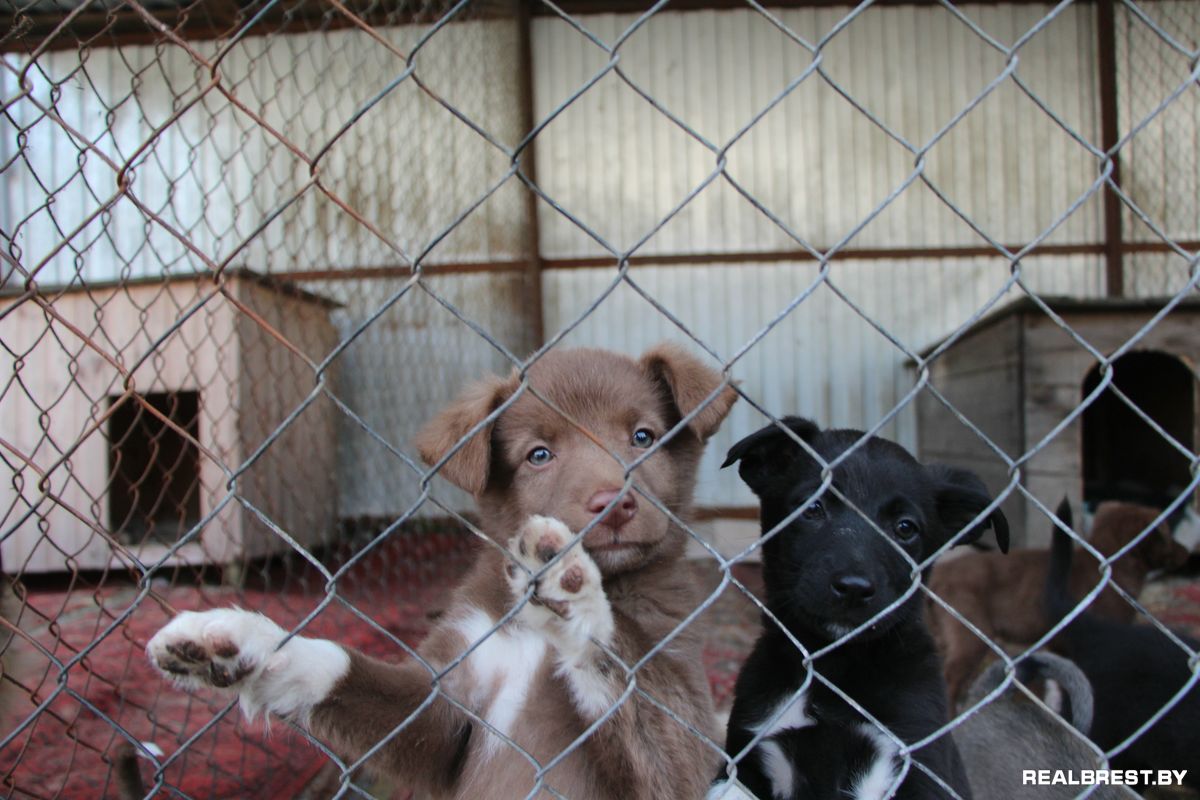 1, 4, 5, 9
1945